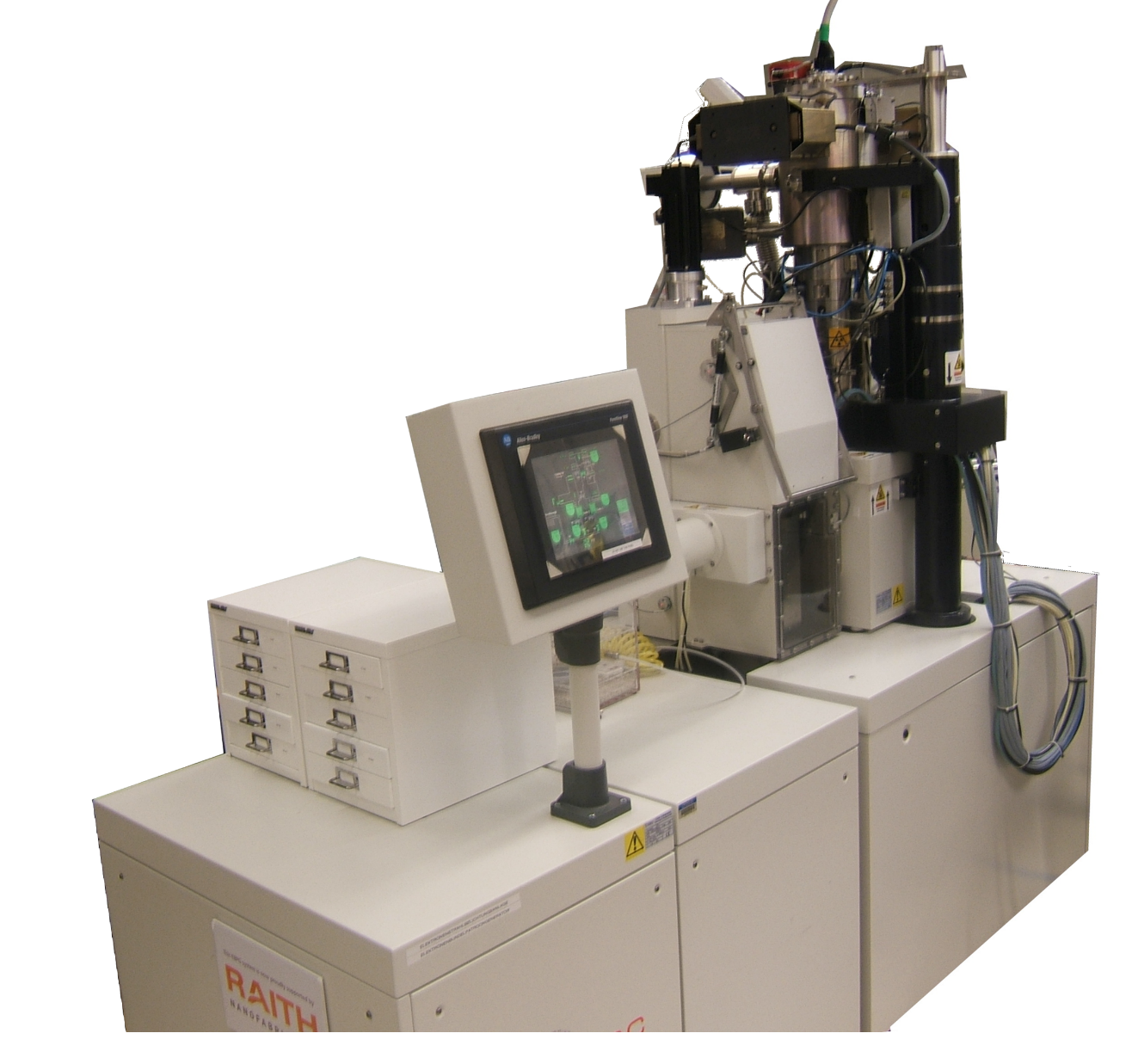 Electron-beam lithographywith the Raith EBPG


Setting up exposureswith cjob
M. Rooks, Yale University
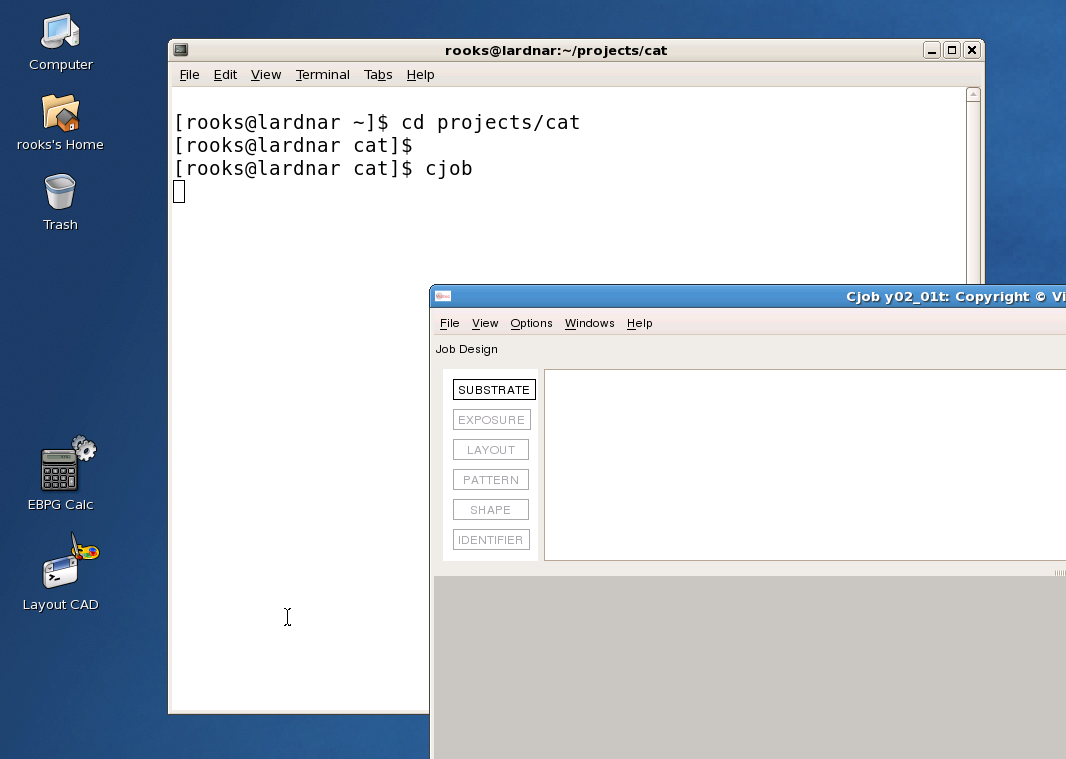 You have to “cd” to the directory containing your patterns.
Pattern and job files must be in the same directory.
… because we do not want any directory names
or relative directory paths to confuse the EBPG.
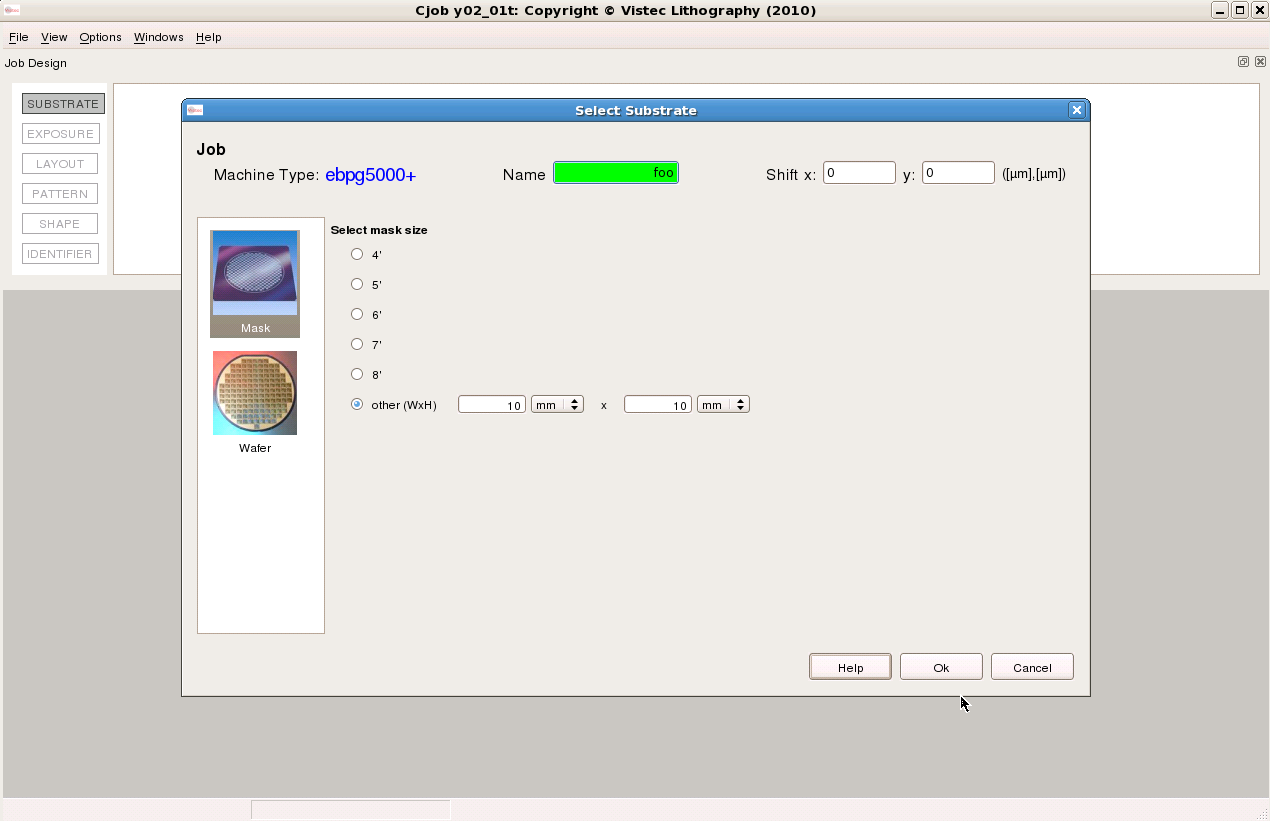 Drag “substrate to the right, then fill out the dialog box with substrate size and job name.
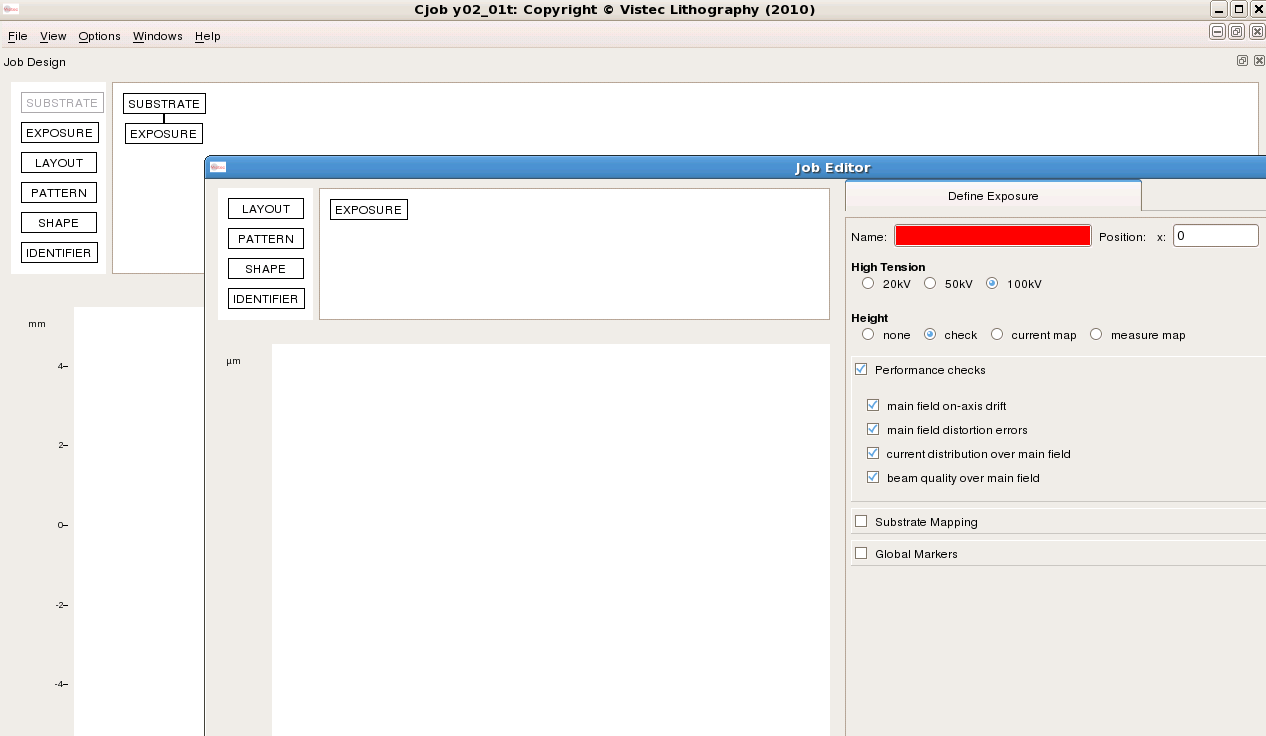 Drag “exposure” onto the “substrate” module. Supply a name.
Turn off the perfomance checks.
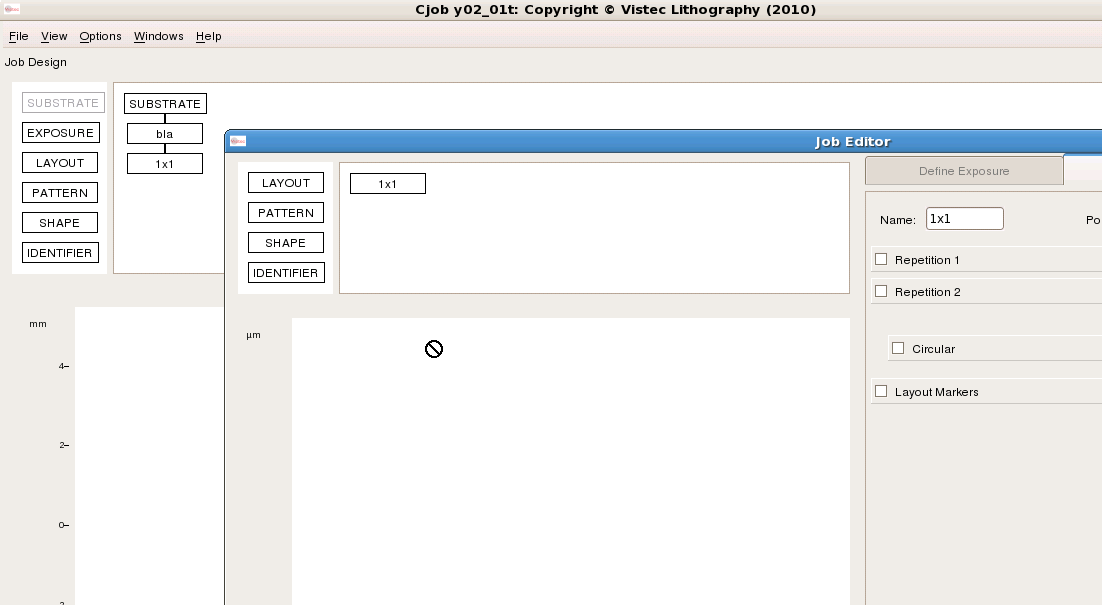 Watch out for these names!
They will end up in the job script.
If you use spaces or punctuation
marks then the job script will
fail in bizarre ways.
Drag “layout” onto the exposure box.

We are just moving down the list…  
	substrate…  exposure…  layout…  pattern…
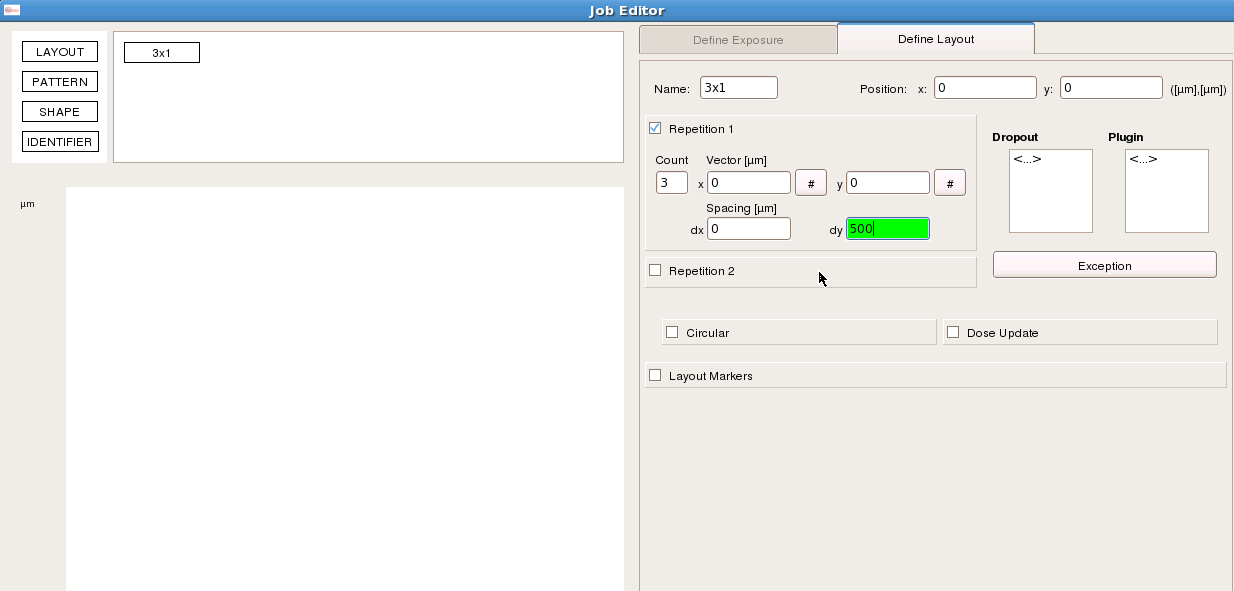 Fill out the number of repetitions and the spacing.   
Or, move on to the “pattern” and leave this until later.

The “vectors” are always zero.
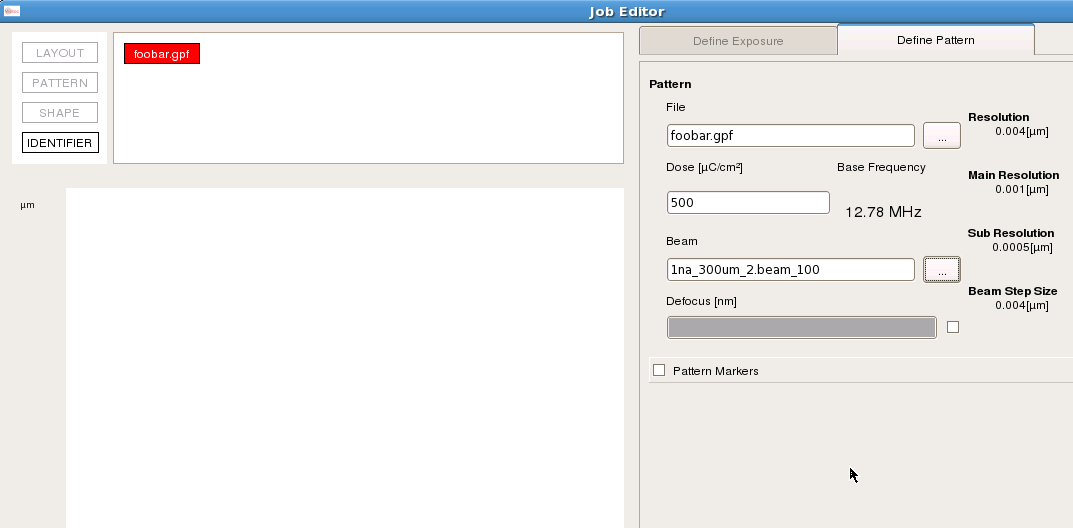 Drag a pattern onto the layout box, then select the pattern file, dose and beam (that is, current).
Notice that the program calculates the clock speed, which must be less than 50 MHz.
You don’t always get the current you expect, so it’s not wise to operate close to 50 MHz.
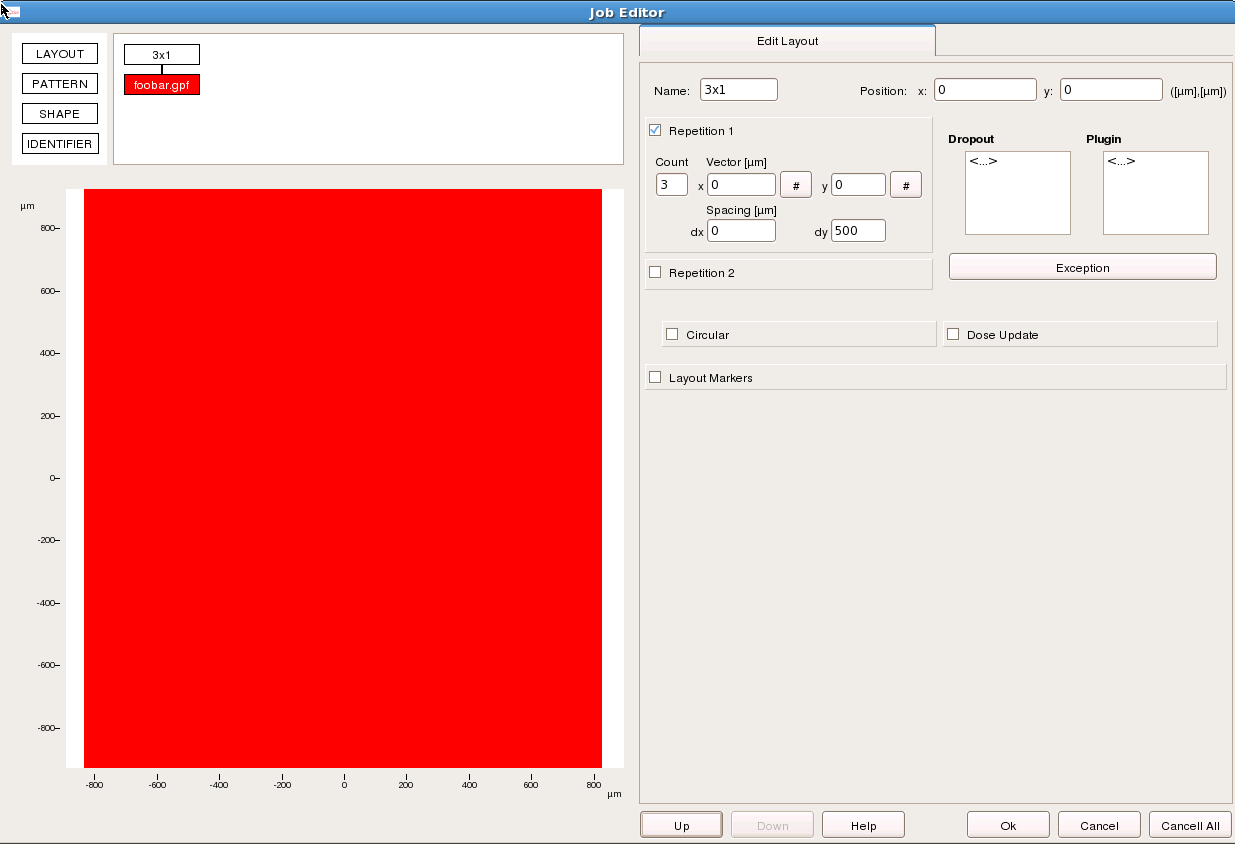 Let’s go back to the layout box “3x1” so that we can specify a dose update.
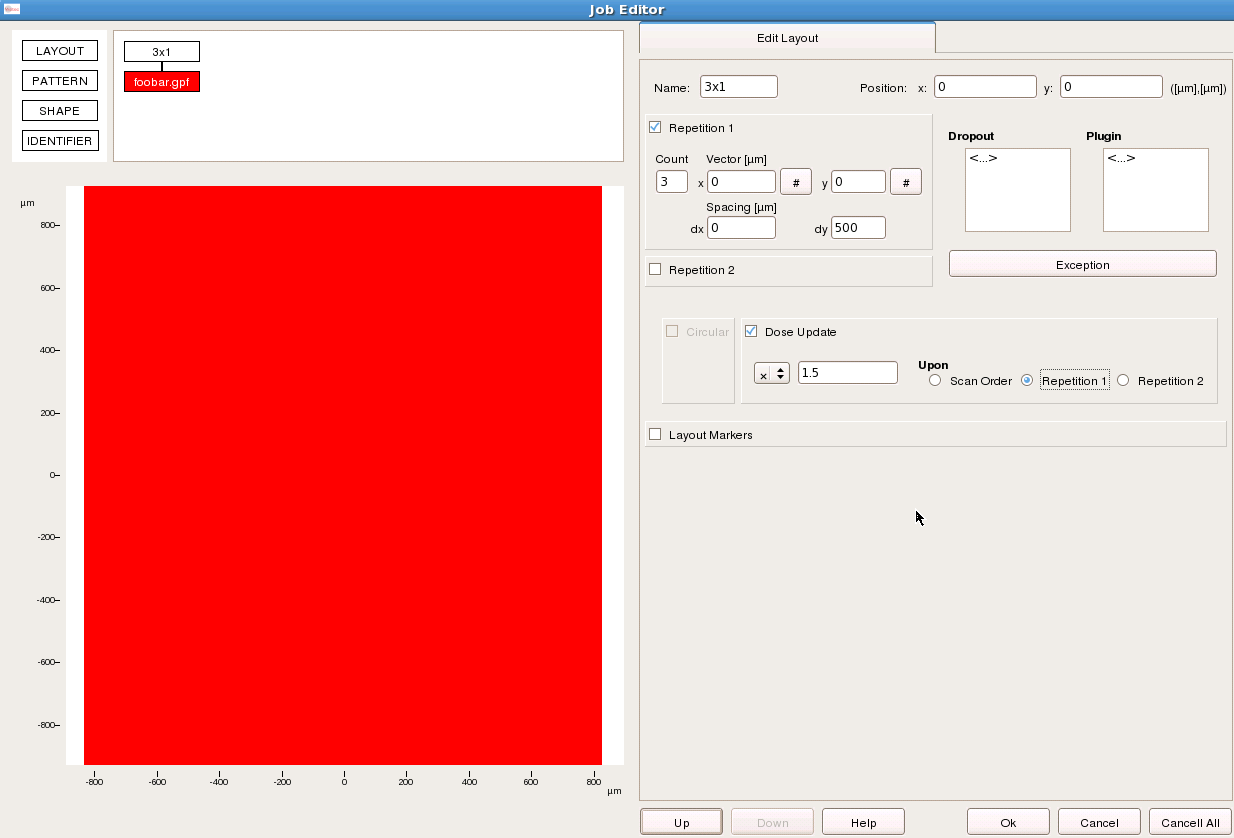 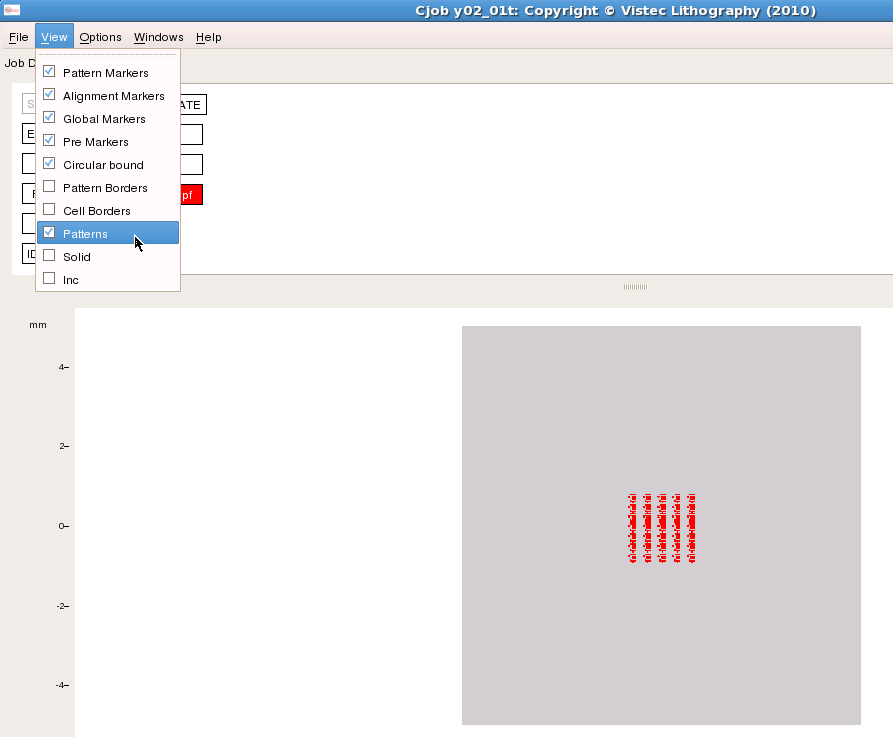 Go back to the main window to check the layout.
View  Patterns
Looks like the pitch is not right.  
Go to the layout box to fix it.
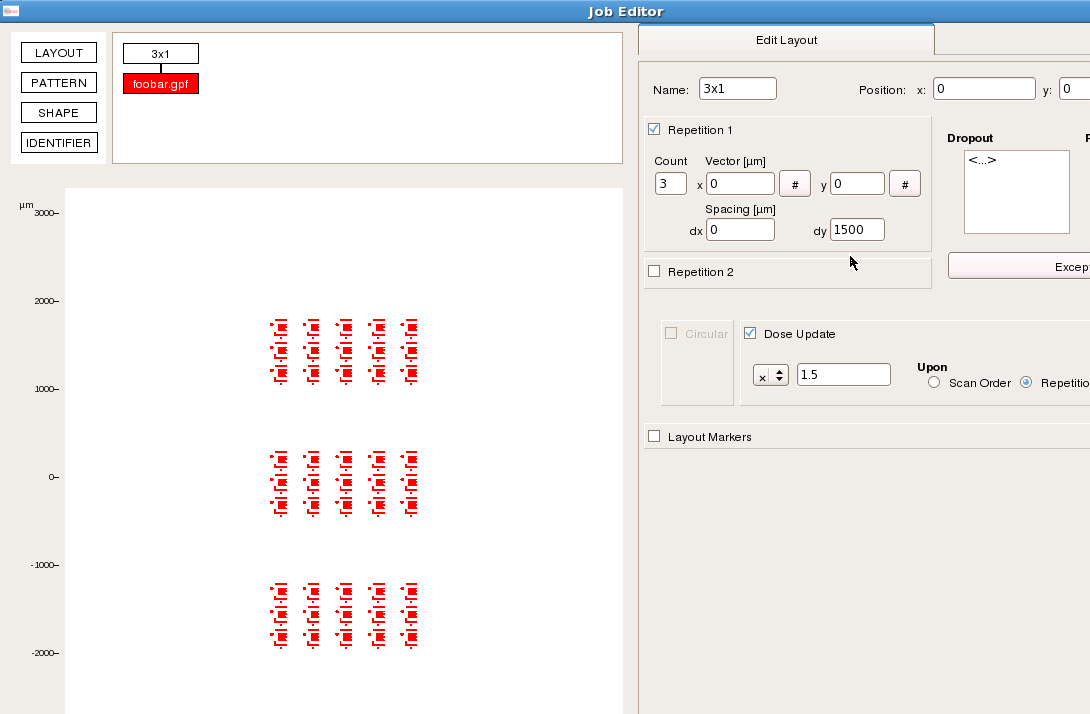 Change dy to 1500 mm so that the exposures do not overlap.
Note that zoom in/out uses the same convention as Cview and Beamer.
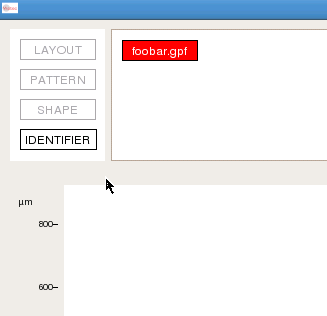 Let’s label each exposure
with the dose.

Go to the pattern box, 
and drag an “identifier” onto 
the pattern.
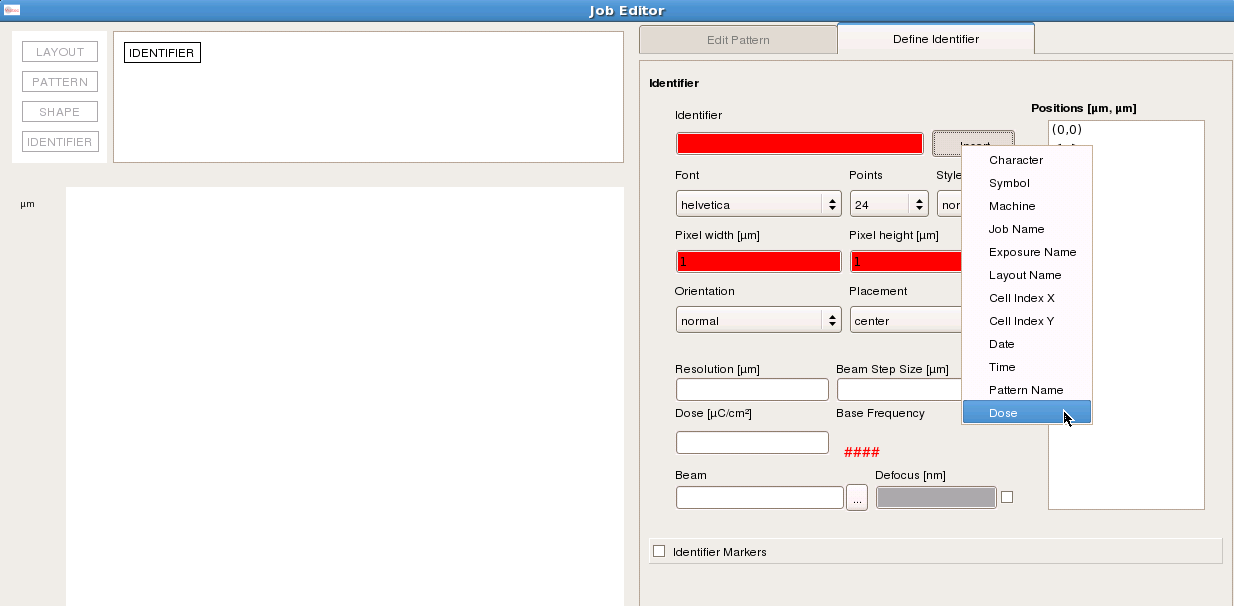 Insert the “dose”, and erase the useless “mC/cm2” bit.
Choose a font size, pixel size, resolution = beam step, dose and beam (current).
Note that the current can be very large.
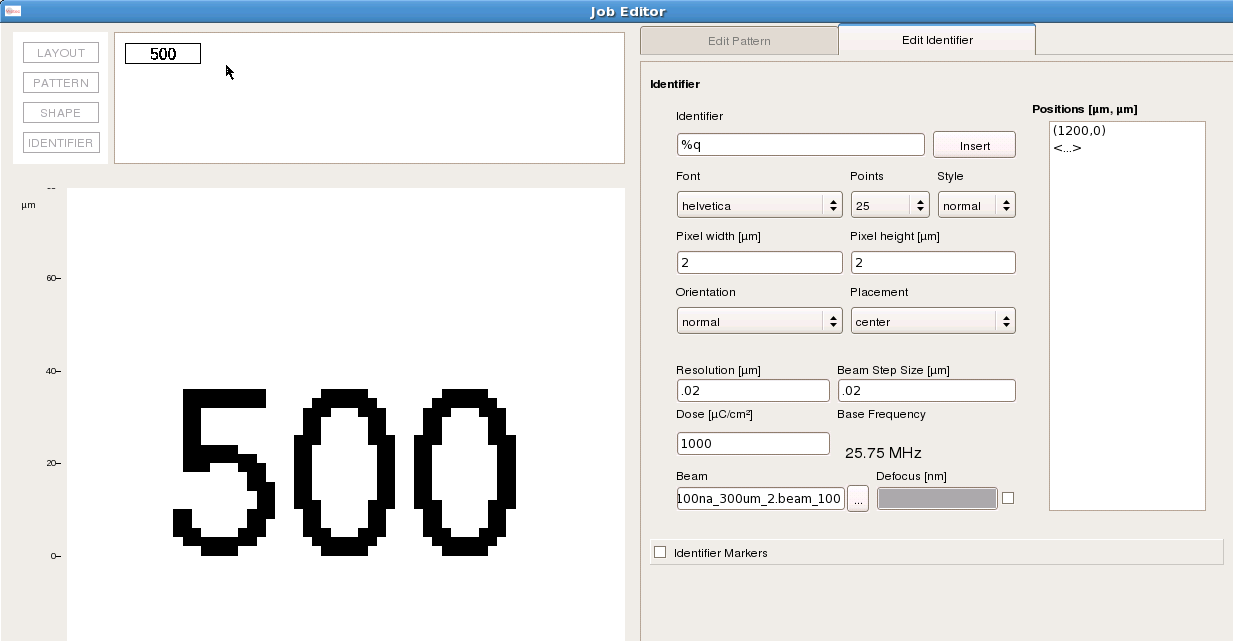 If the parameters result in a clock > 50 MHz, then the fields will be highlighted in red.

Set the position relative to the pattern’s center.  Check it out on the main window,
and change the position vector if the label does not look good.
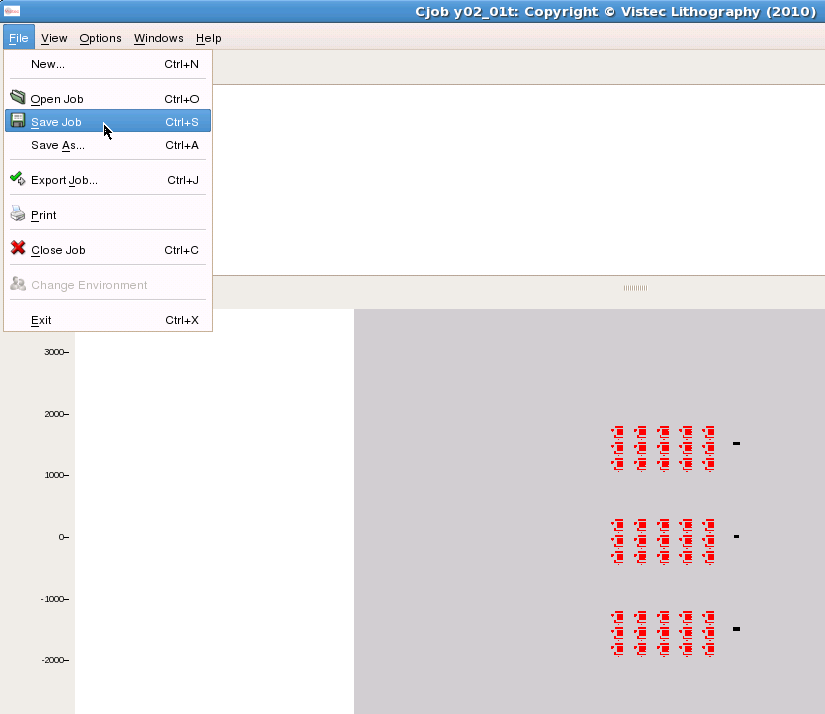 Back in the main
window, save the
job (as a .cjob file)
and then export
the job (as a .job file).

The .job file is the one
that will be used 
for the exposure.
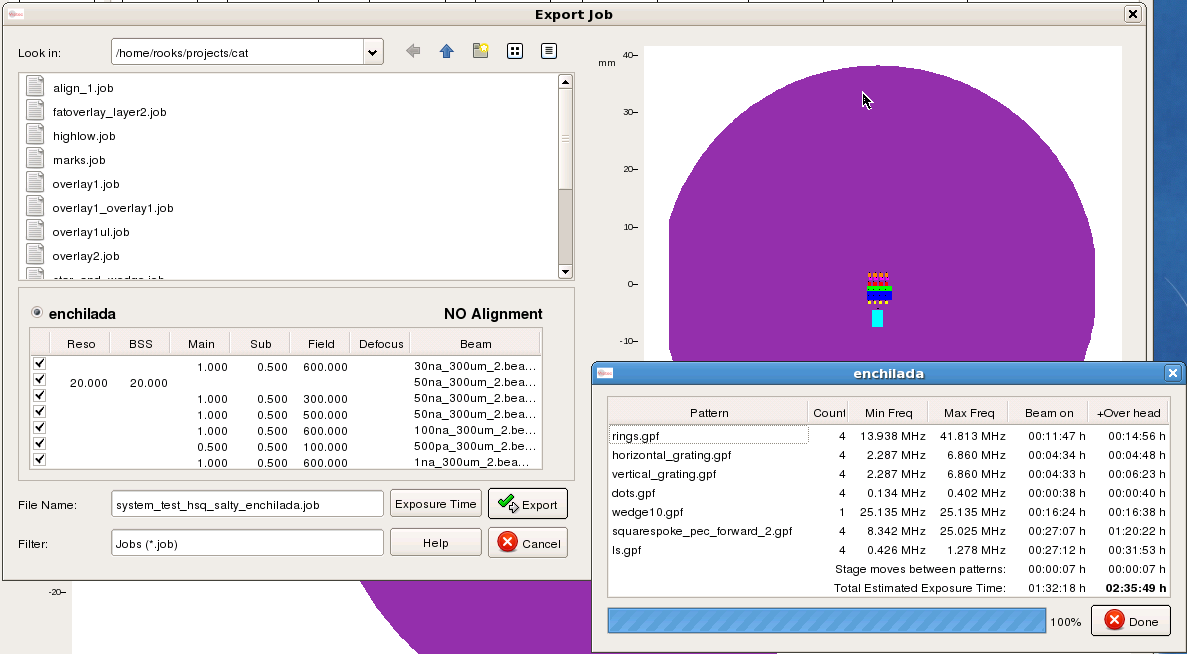 Calculate the expected exposure time from the “Export Job” box.  
This estimate includes stage move time and shape settling overhead.
Over on the EBPG, the exposure will be started with the command


	whatever.job 1 0 70mm,77mm


where “1” is the wafer chuck number, “0” is the loader slot number, 
and the given coordinate is the center point of the exposure job.


Actually, we will use a little bash script to start the exposure,
so you will not have to type in this line.
Alignment jobs
30mm
25mm
15mm
24mm
Alignment example
The pattern is repeated over a wafer.

Alignment marks are first designed on
	layer 1 and then printed
	and etched (or liftoff)

Each pattern or “chip” has four marks.

Three of these chip marks will be 
	used for initial “global” alignment

EBPG will first do a global alignment 
	and then local “chip” alignment

But when setting it up with Cjob, 
	it’s easier to work on the chips first.
14mm
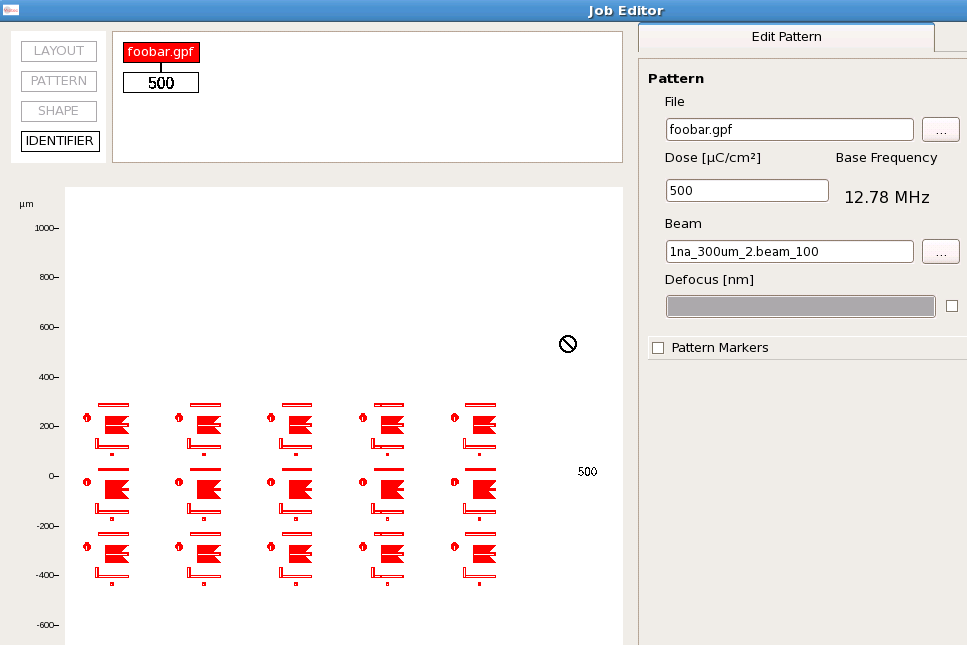 Start at the bottom:  click on the pattern box, where we will set up pattern markers.
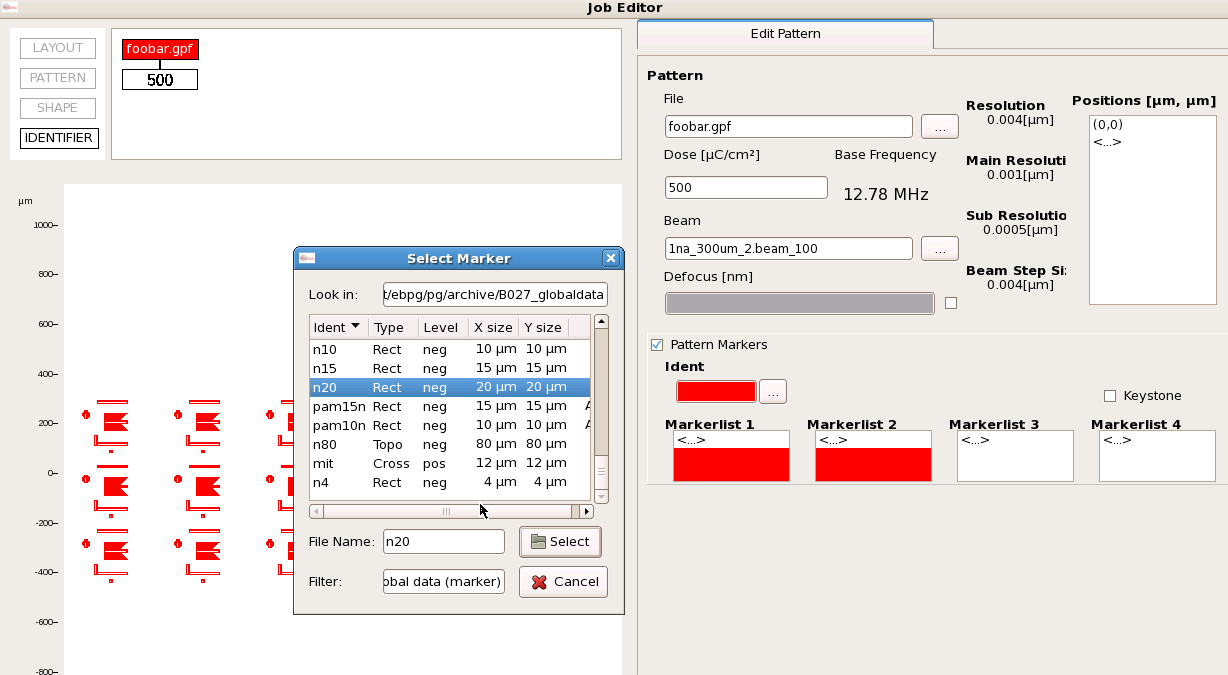 Choose an “ident” – that is, the name of the alignment mark.  
This marker type has been defined previously on the EBPG.  
If you do not see an appropriate mark definition, you can pick any mark and fix it later.
There is a simple command on the EBPG for defining new marks.  Cjob will see the 
new mark after it is saved on the EBPG.
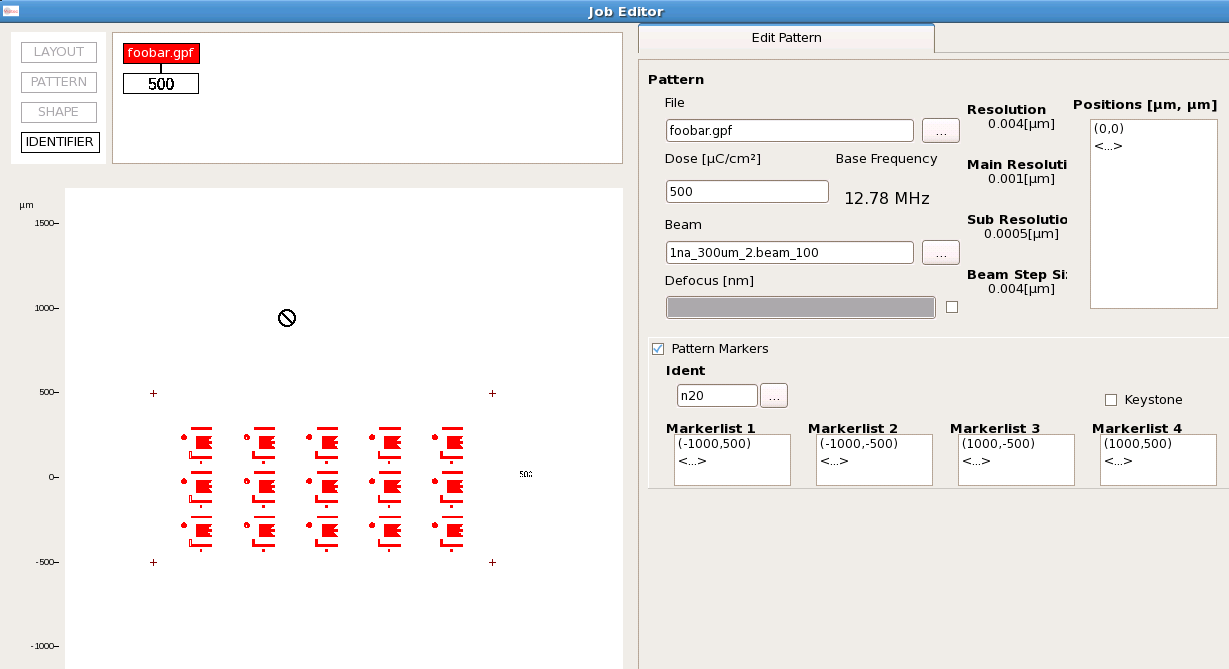 Type in the mark coordinates relative to the pattern’s center.  Go back to CAD to 
figure out the coordinates.  Good thing you chose sensible, easy values!

Tip:  If you include the mark layer along with your pattern layer (in Beamer) then 
it will be easy to check the alignment mark vectors.  Later, go back and delete the mark layer.
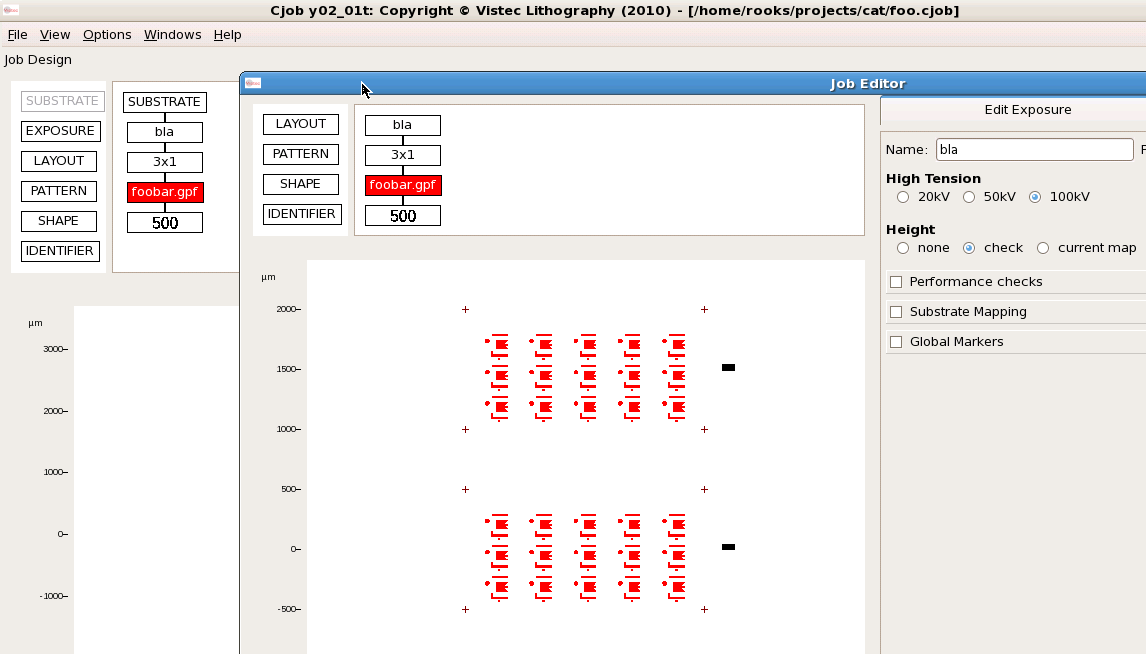 Global alignment:  go back to the exposure box (“bla”) and click on “global markers”.
Do not define alignment markers in the layout box (“3x1”).
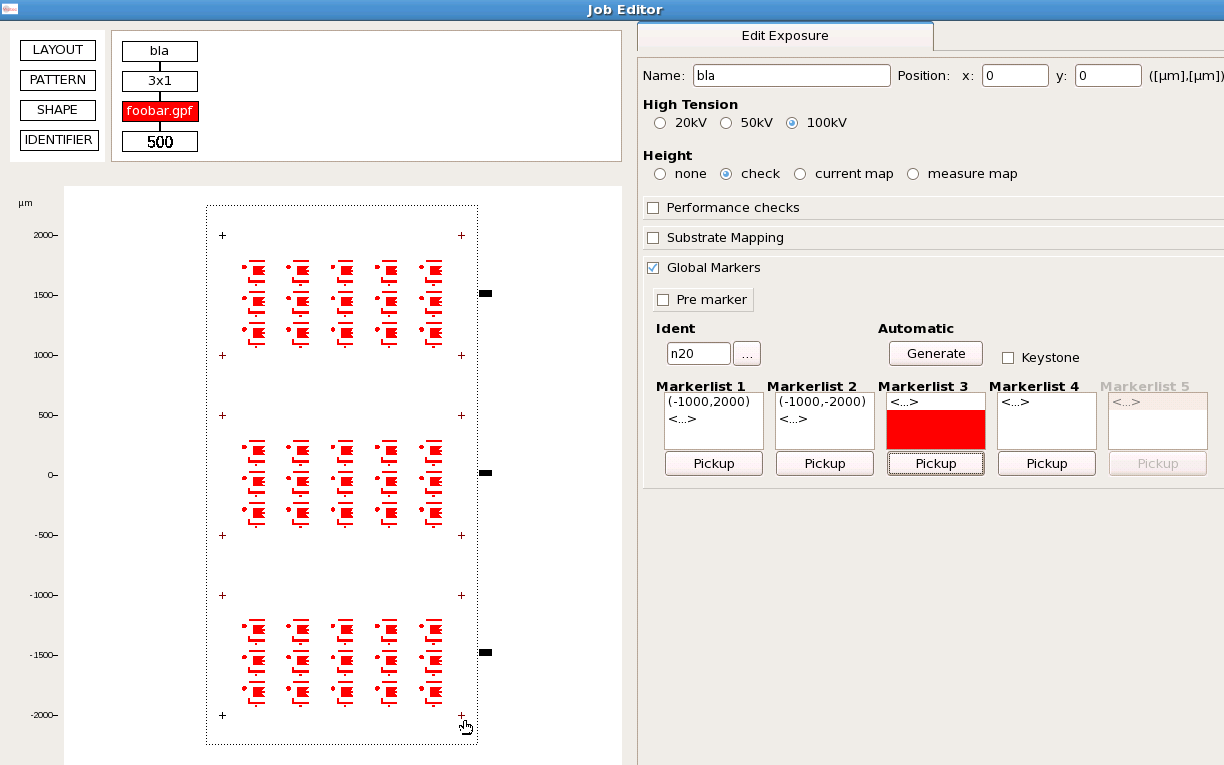 The simplest scheme is to use three
of the chip marks for global alignment.
Global alignment happens first, of course,
but it’s easier to set it up after the 
chip marks.
You can type in the vectors to the global marks, or you can “pick them up” 
by clicking on the appropriate chip mark.  Actually, you have to click on “Pickup”
and then choose the mark with <ctrl> click.
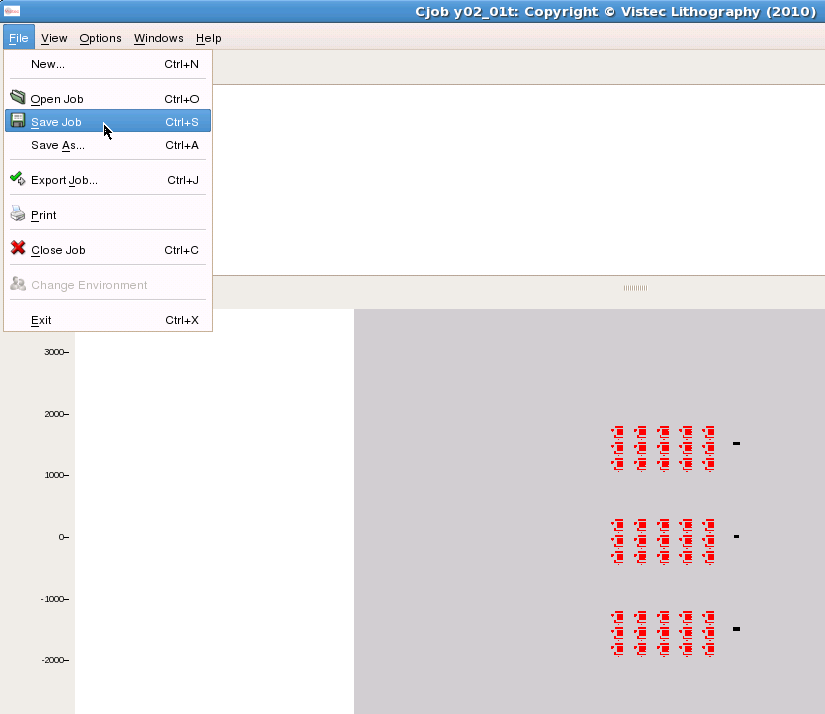 Save and Export
the job, as before.

Note the order 
in which the global marks
were specified.

You will need to find 
those marks in the
same order once you
are sitting at the EBPG
console.
Over on the EBPG, the exposure will be started with the command


	whatever.job 1 0 $upper_left $lower_left $lower_right


where “1” is the wafer chuck number, “0” is the loader slot number, 
and the rest are symbols containing the stage coordinates of the 
global alignment marks.  You’ll find the marks first, and save their coordinates
in these variables.


Actually, we will use a little bash script to start the exposure,
so you will not have to type in this line.
Things you cannot do with Cjob


Trap alignment errors 
	Cjob dies upon encountering bad marks

Changing anything other than the dose
	Focus, for example

Reacting intelligently to problems
	Such as losing the mark after switching current
	or asking for user intervention